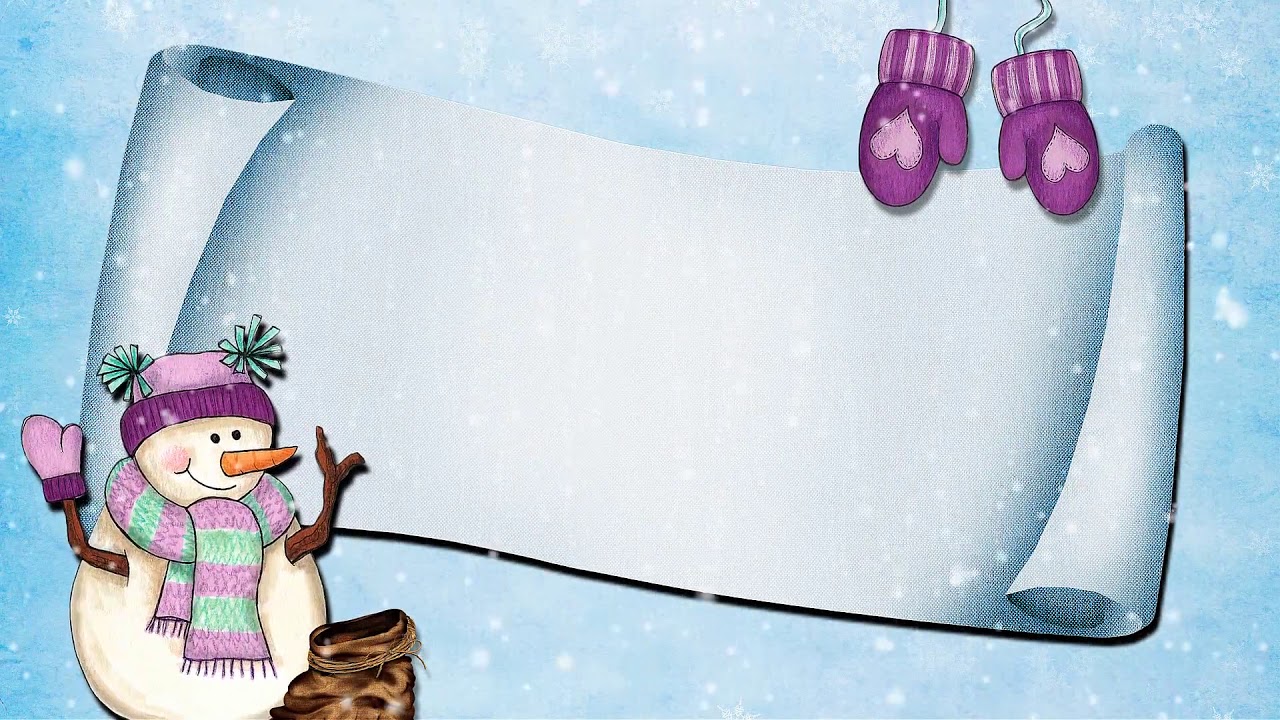 мультипликационный фильм для детей
«Зимняя сказка»
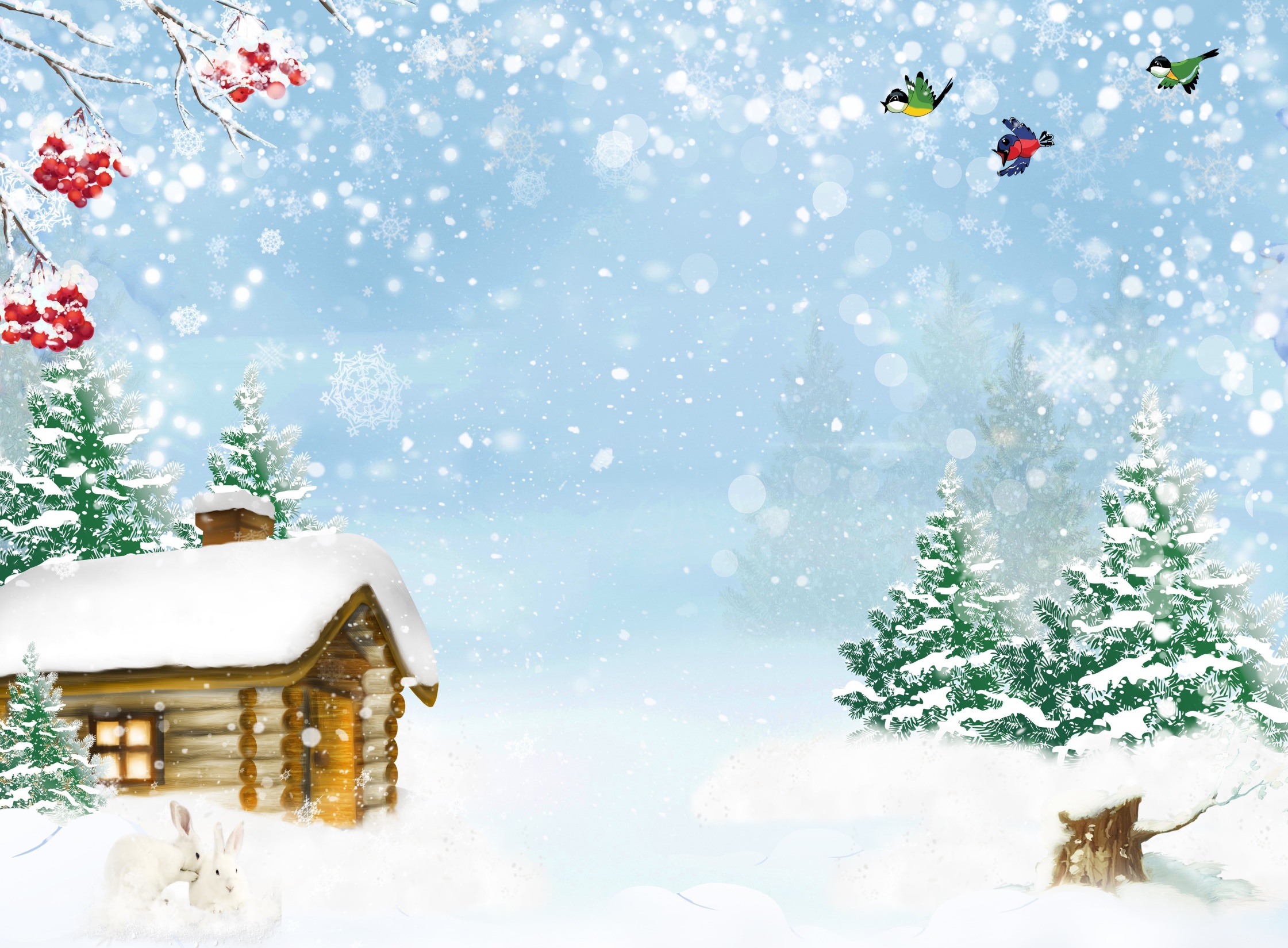 Сценарист: Суховеева Оксана Николаевна

Режиссер:  Суховеева Оксана Николаевна
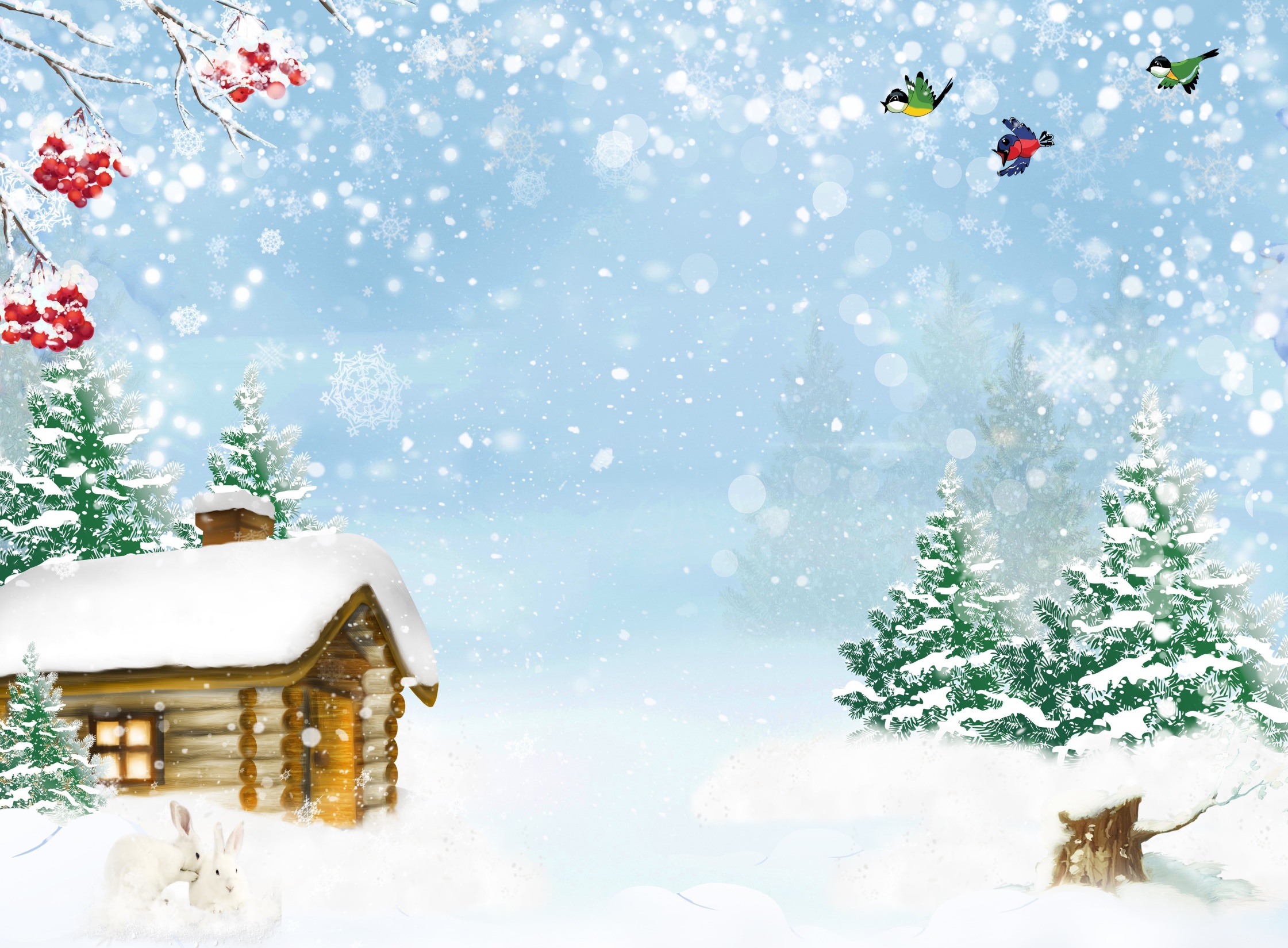 Видеооператор: Нальдеева Елена Николаевна  

Озвучка: воспитанники группы №10
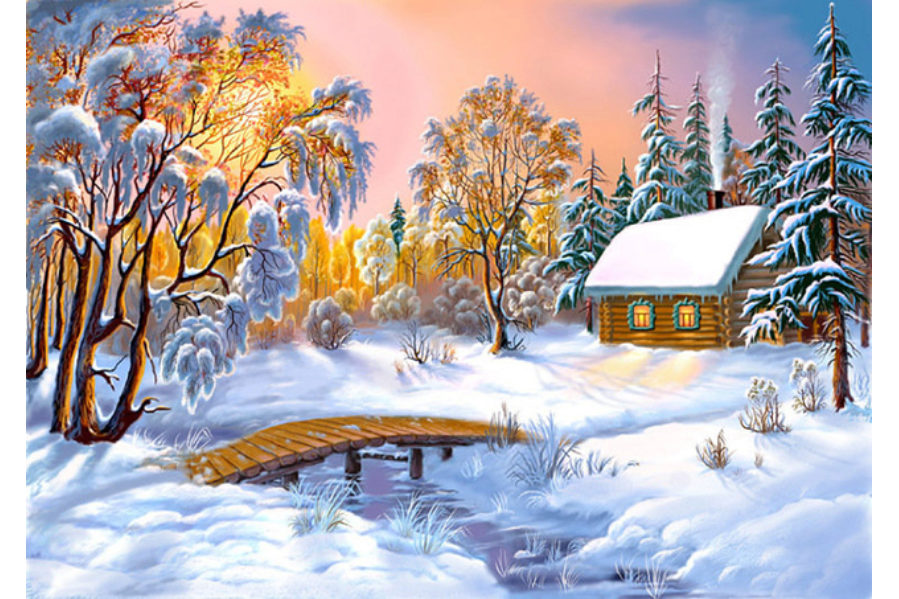 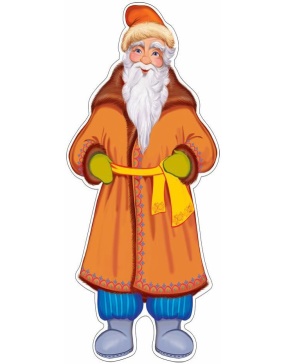 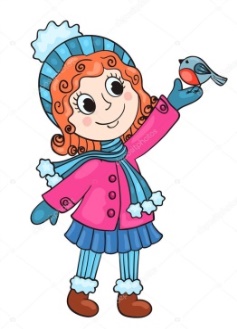 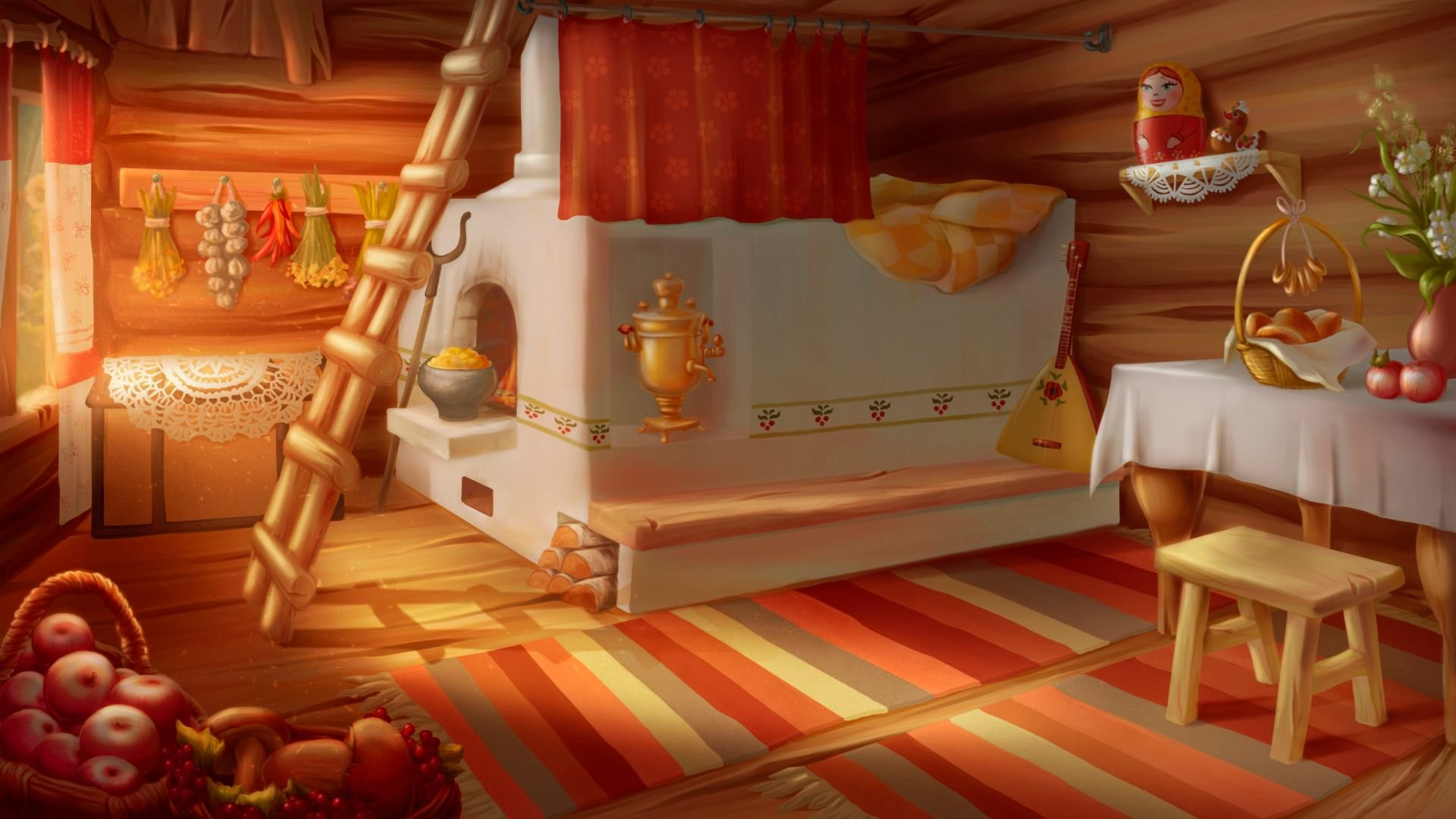 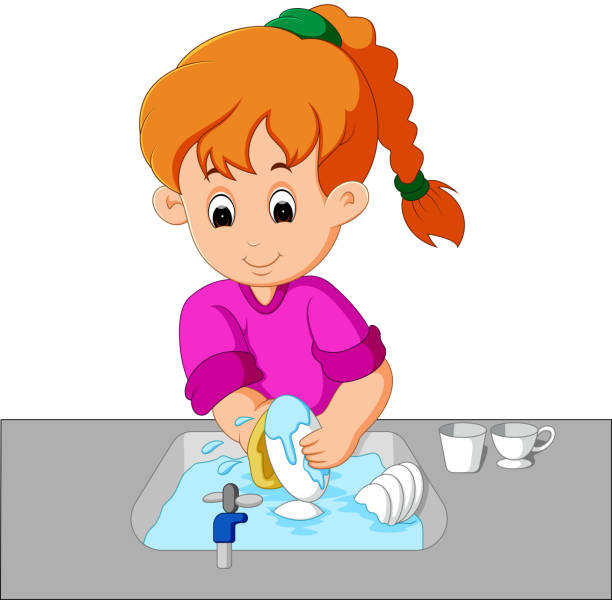 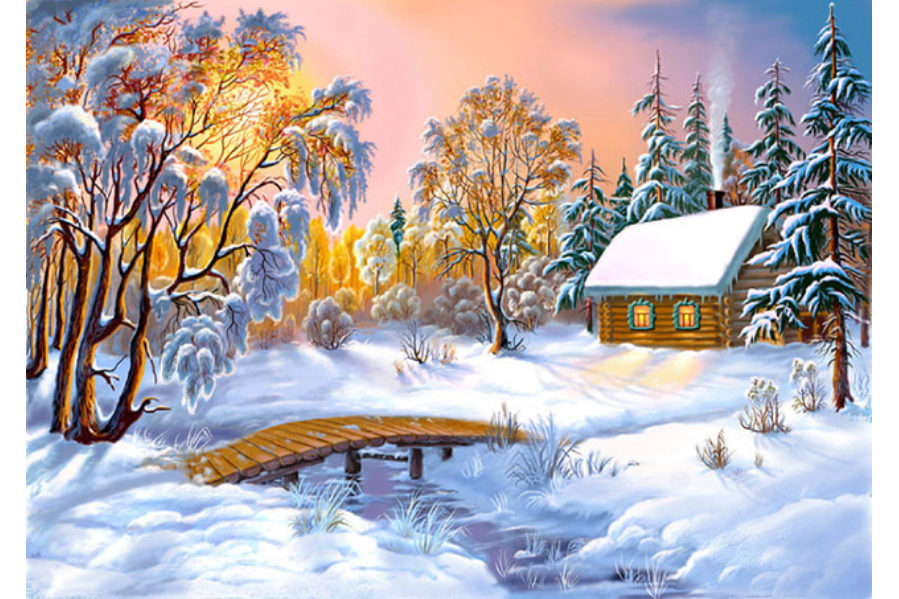 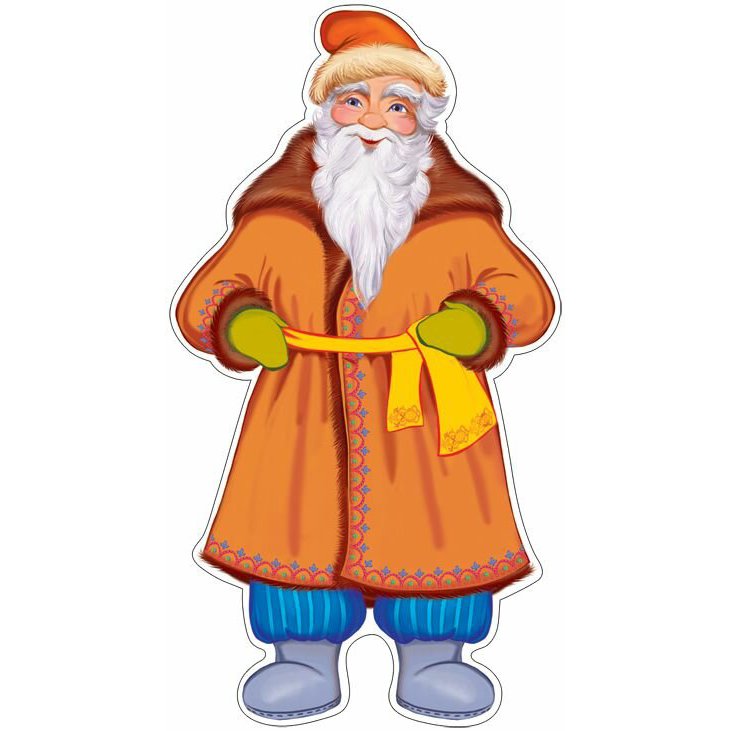 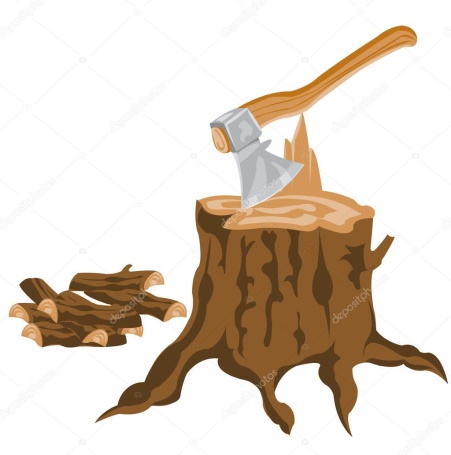 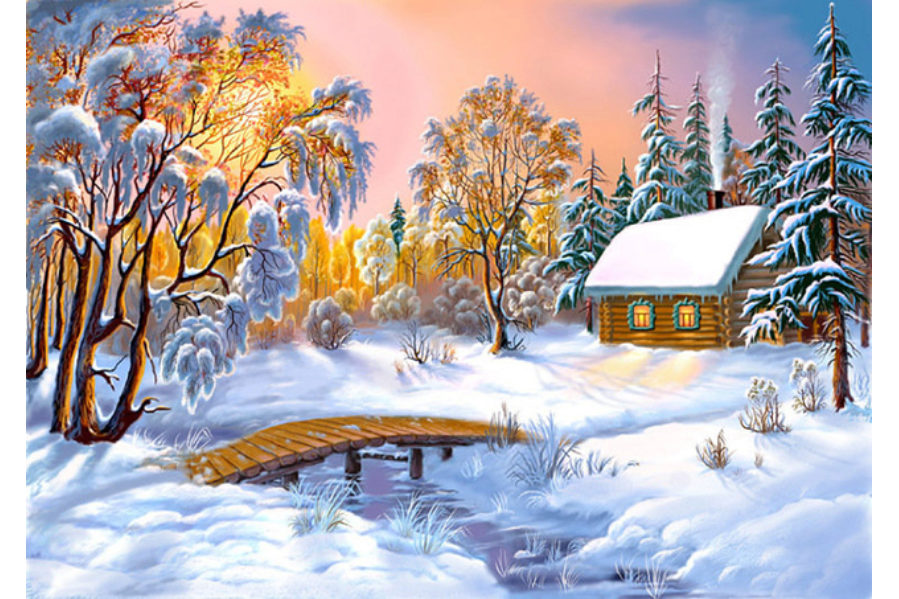 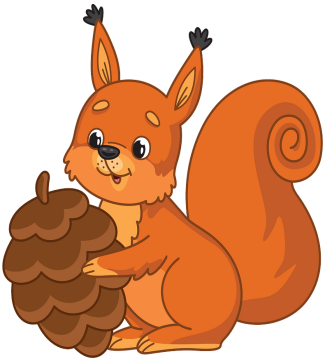 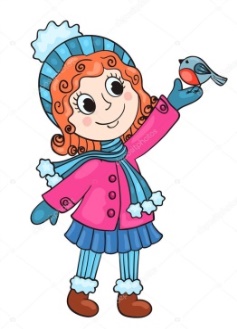 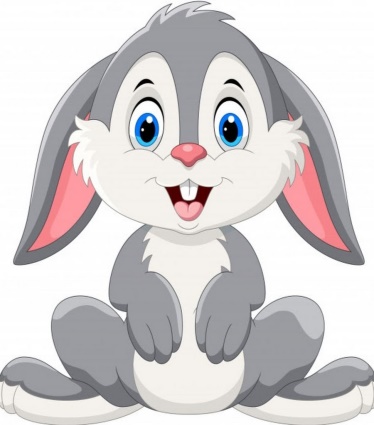 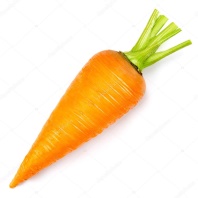 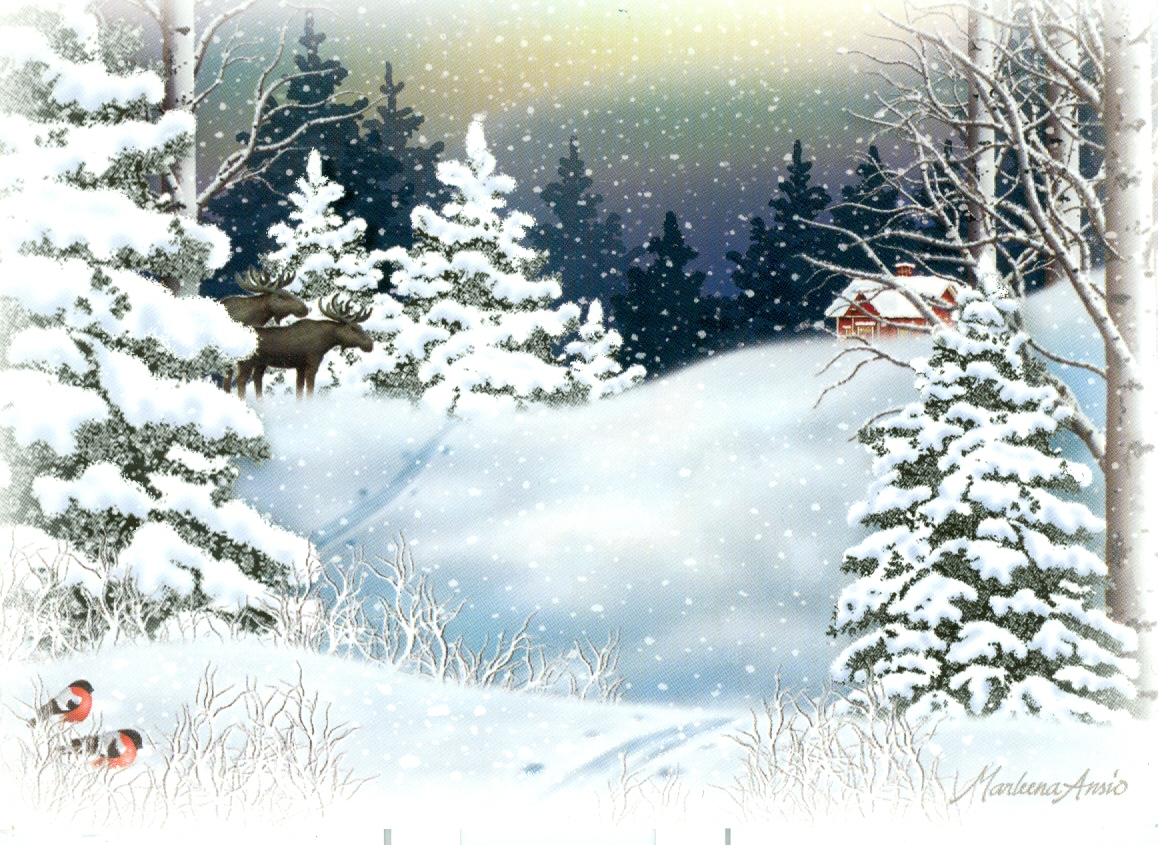 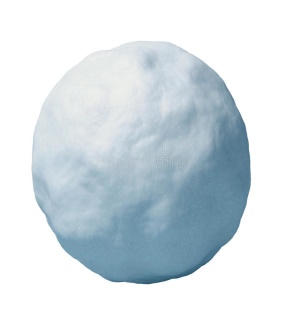 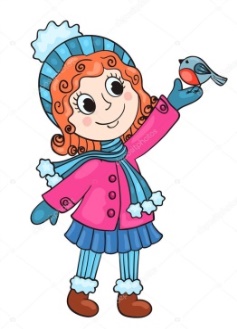 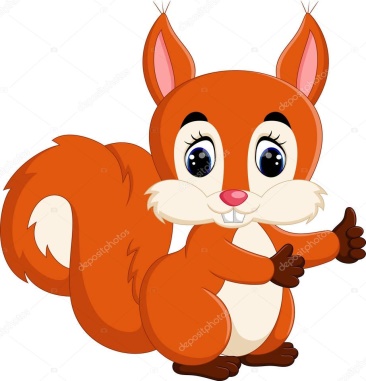 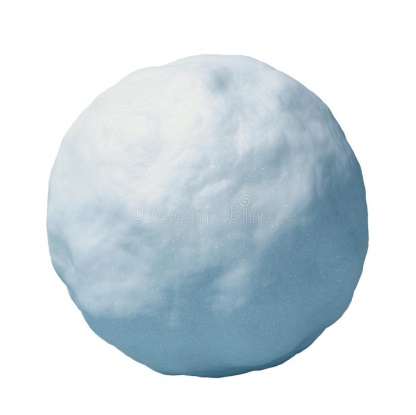 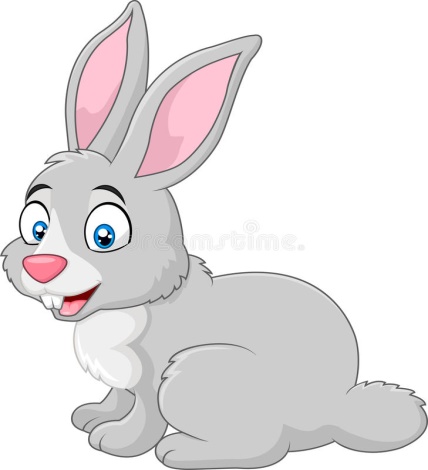 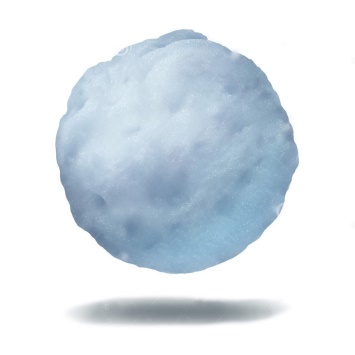 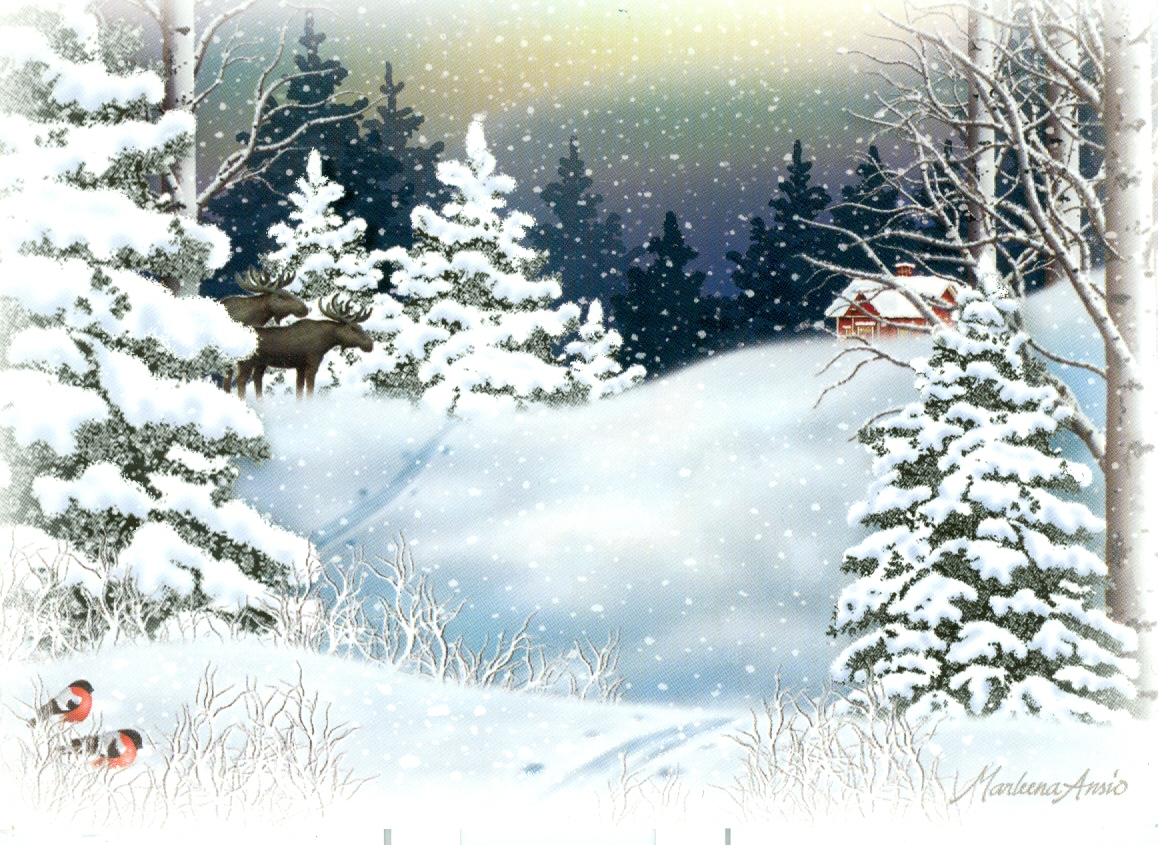 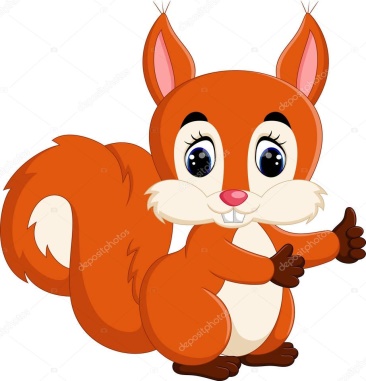 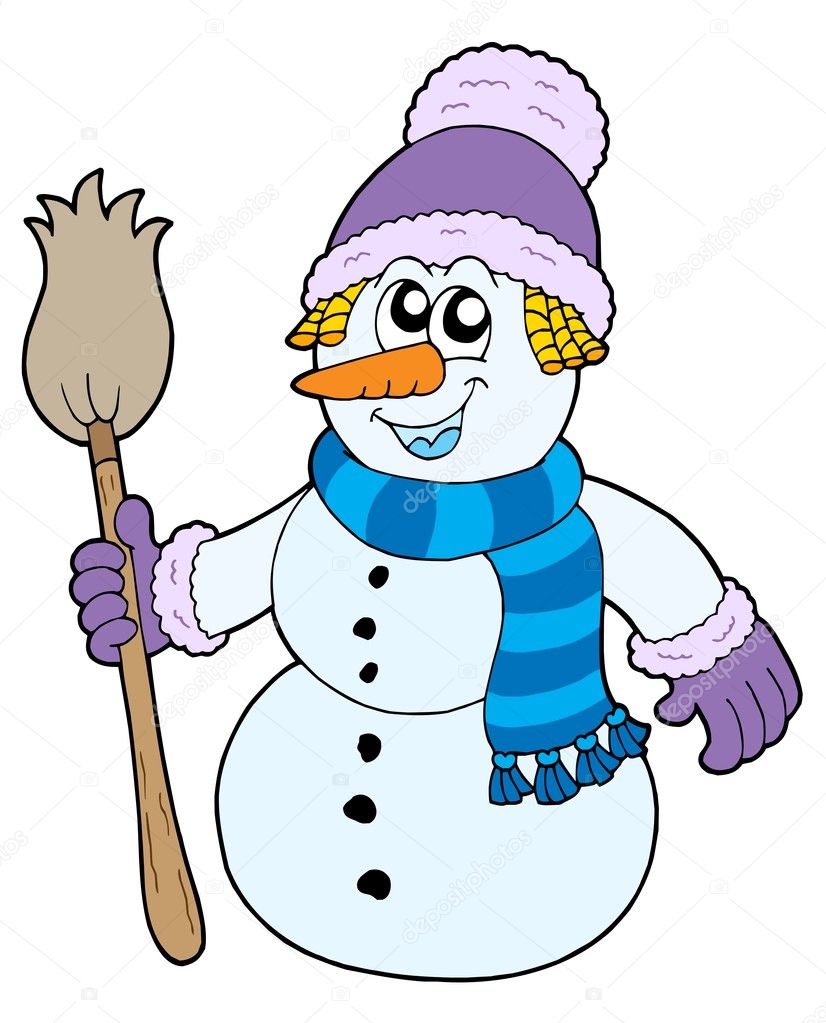 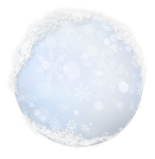 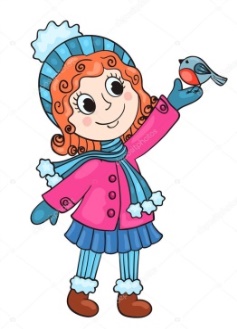 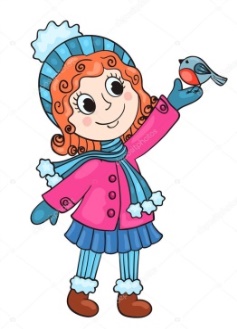 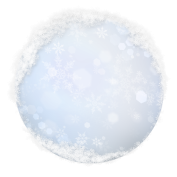 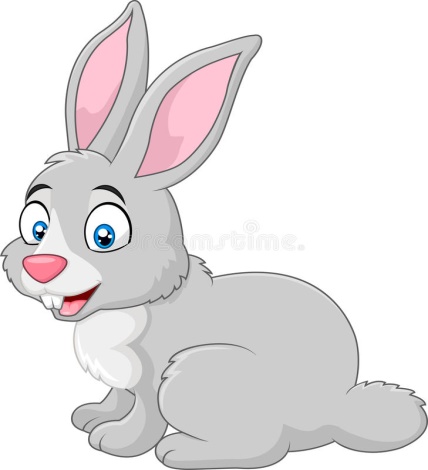 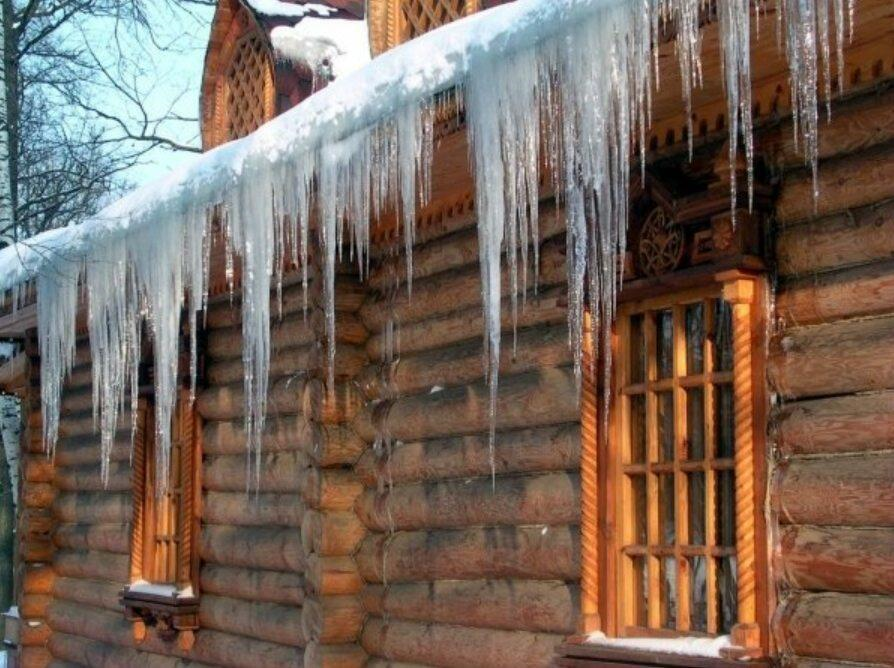 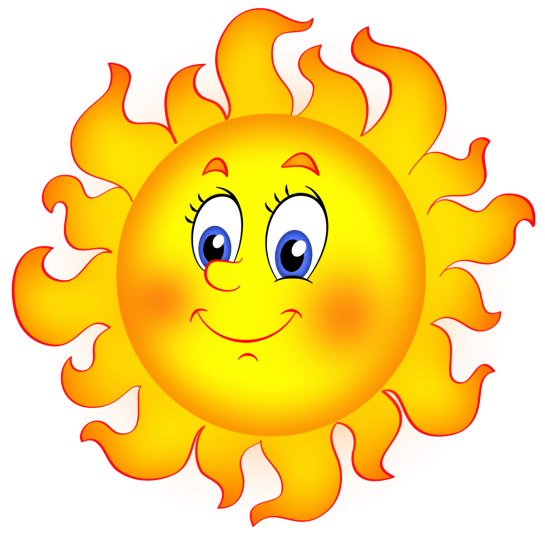 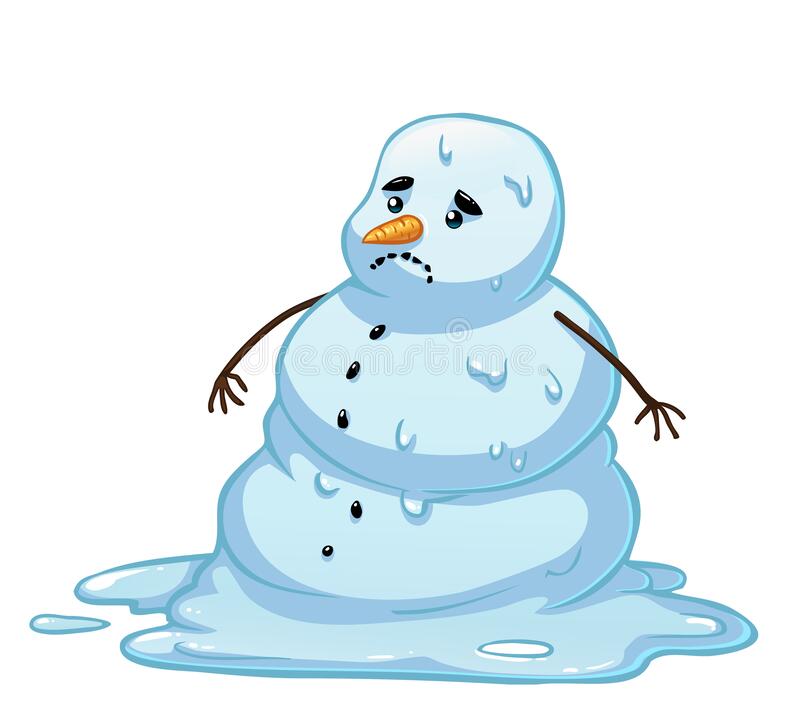 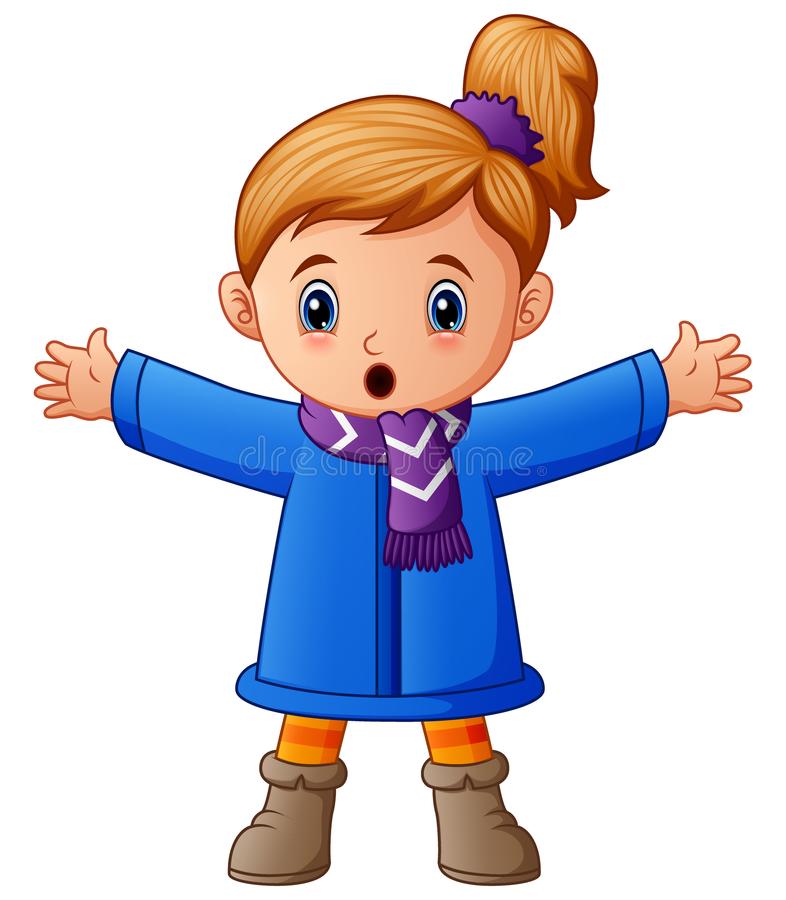 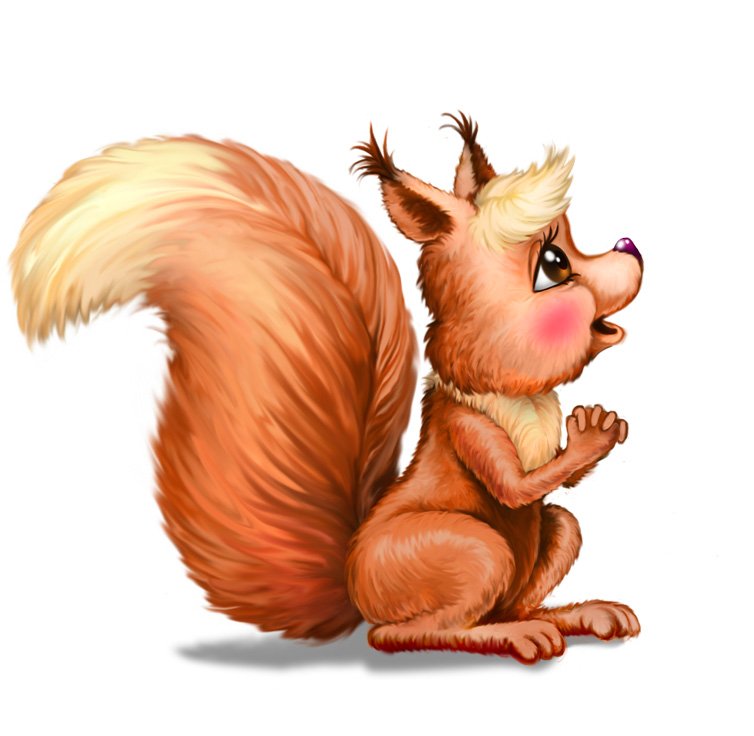 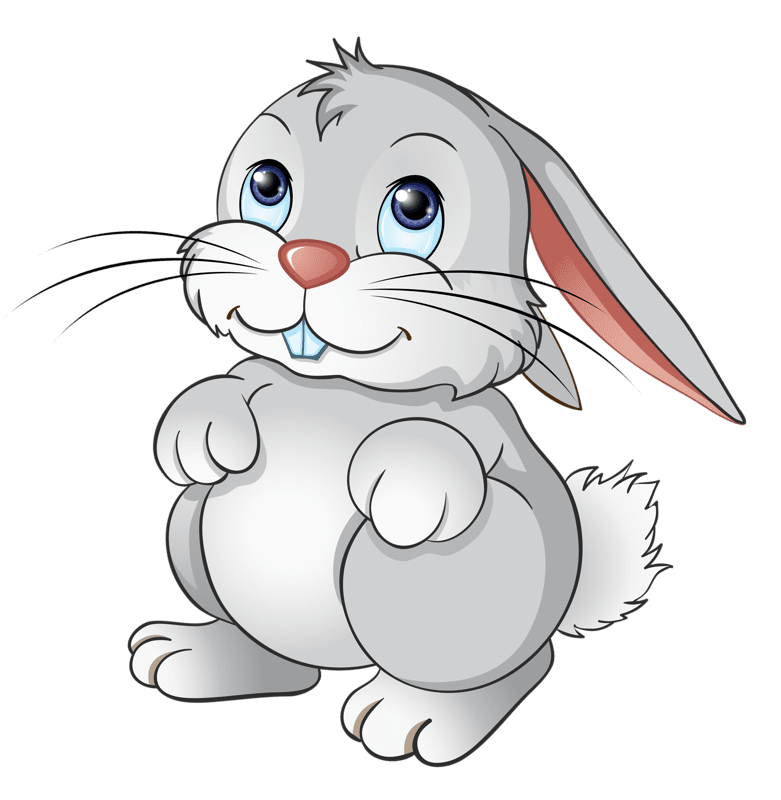 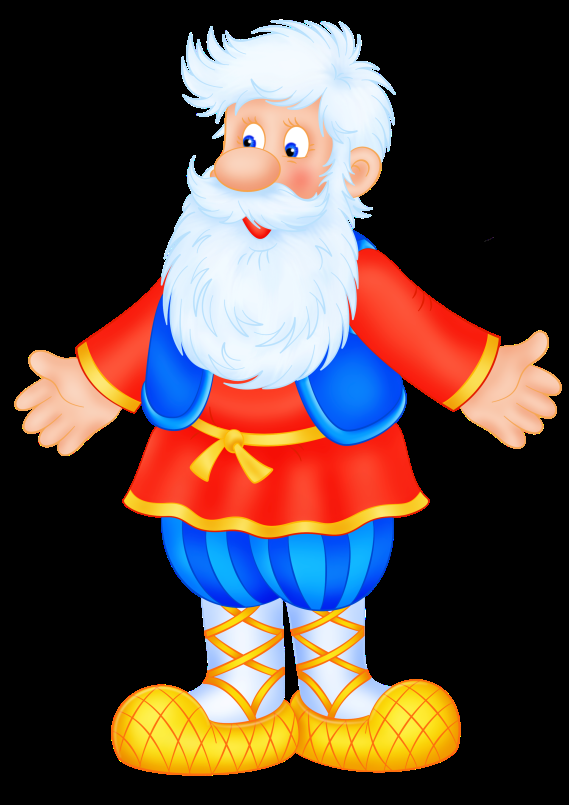 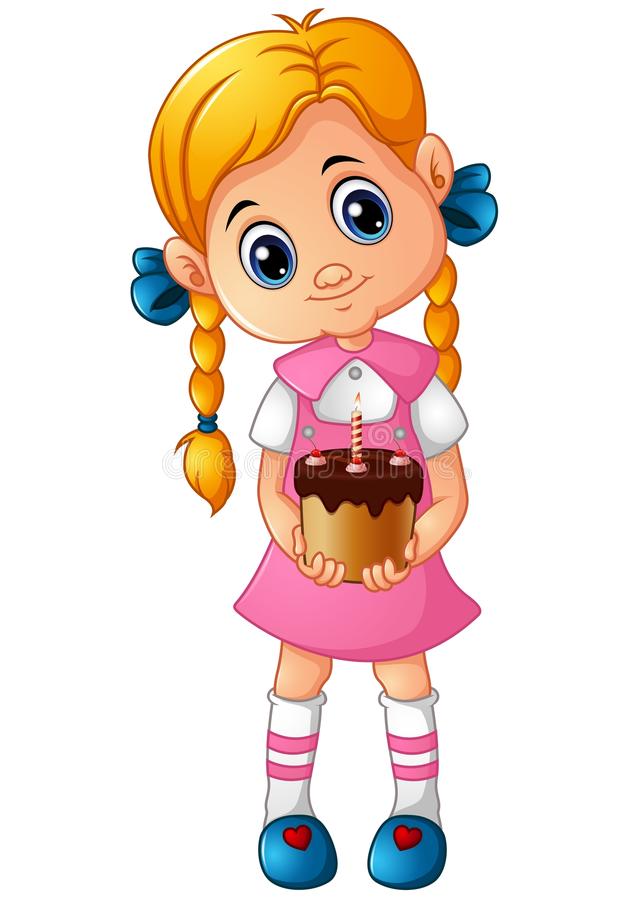 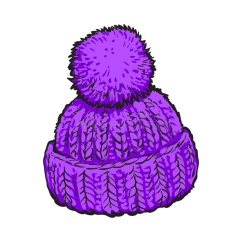 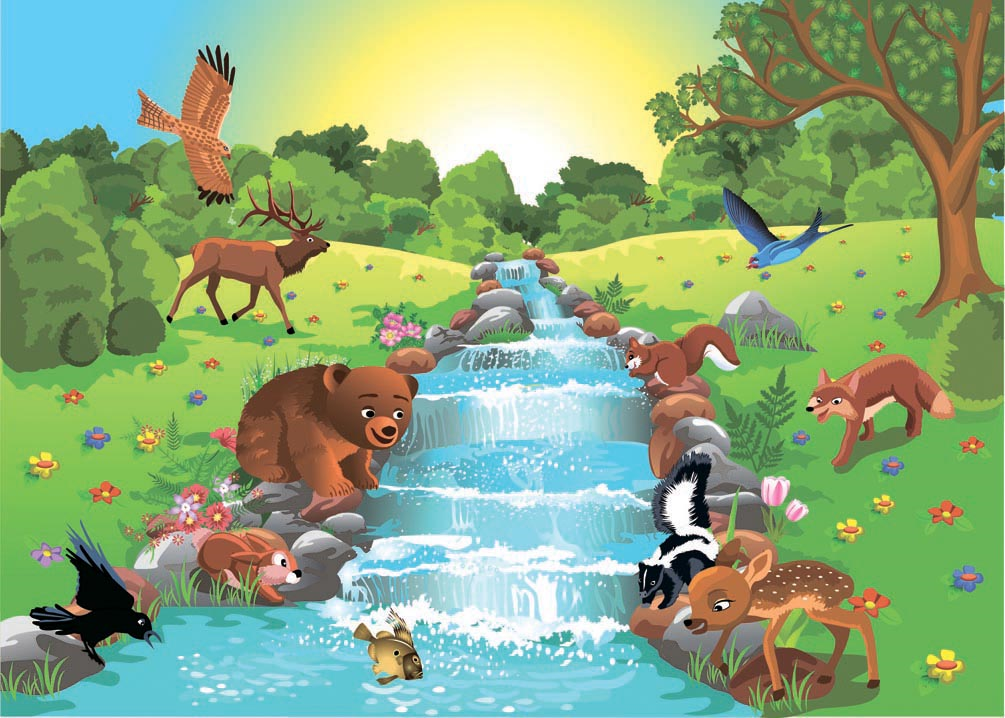 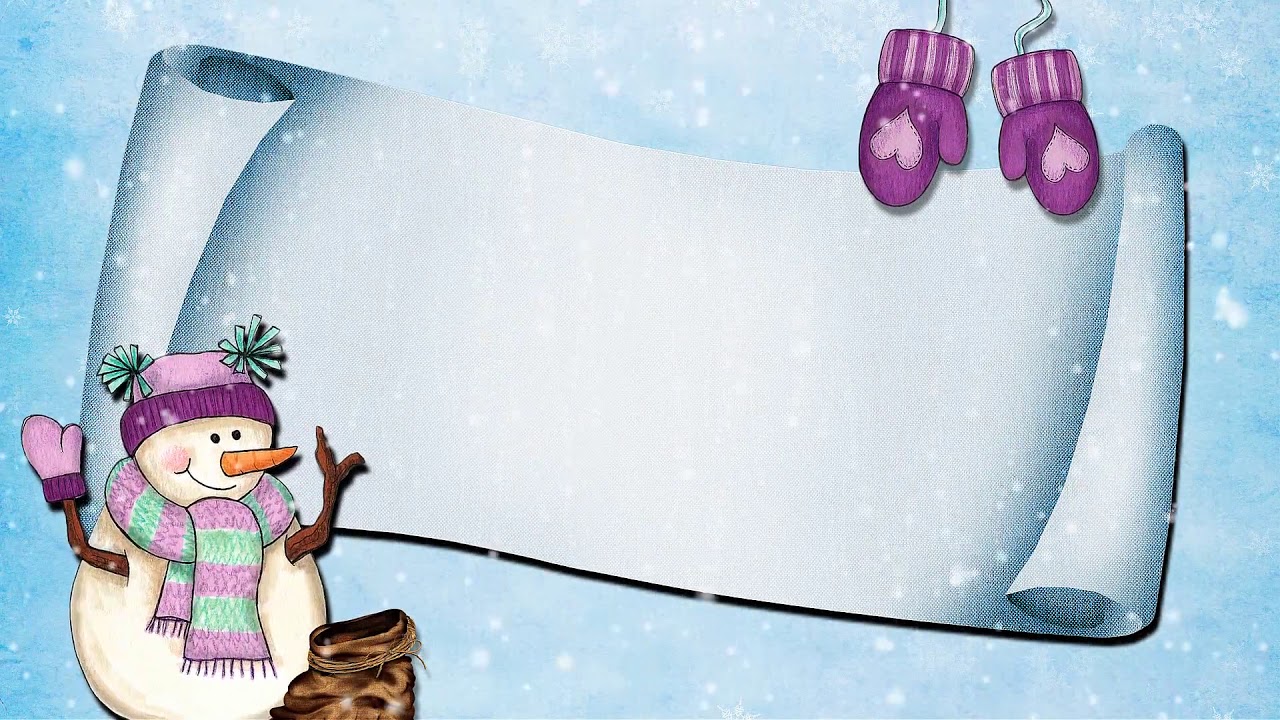 Конец фильма